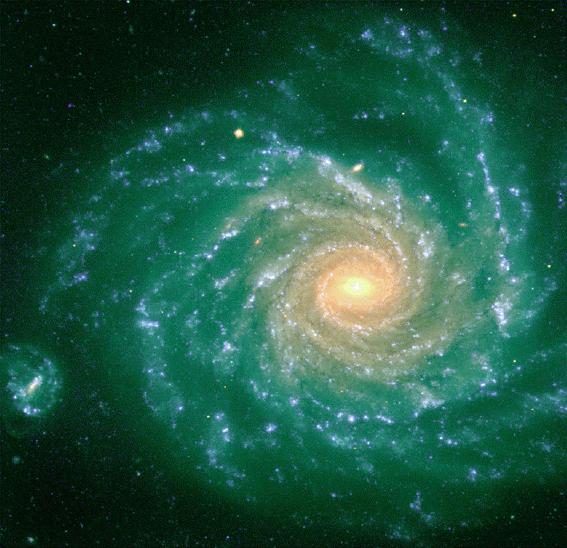 Stellar orbits change through 
interactions  with inhomogeneities  
 of  gravitational potential
(molecular clouds, 
spiral arms, bar)
Resonant interactions at corotation may induce
radial mixing of stars
far beyond
what is expected  from
simple epicyclic motion
EFFECT OF  TRANSIENT SPIRALS
(Sellwood and Binney 2002)
Stars just inside corotation swap places with those just outside it;
Radial migration (churning) without heating radially the disk
It can « naturally » explain (assuming  a disk  metallicity gradient) 
the observed dispersion in  local age-metallicity relation
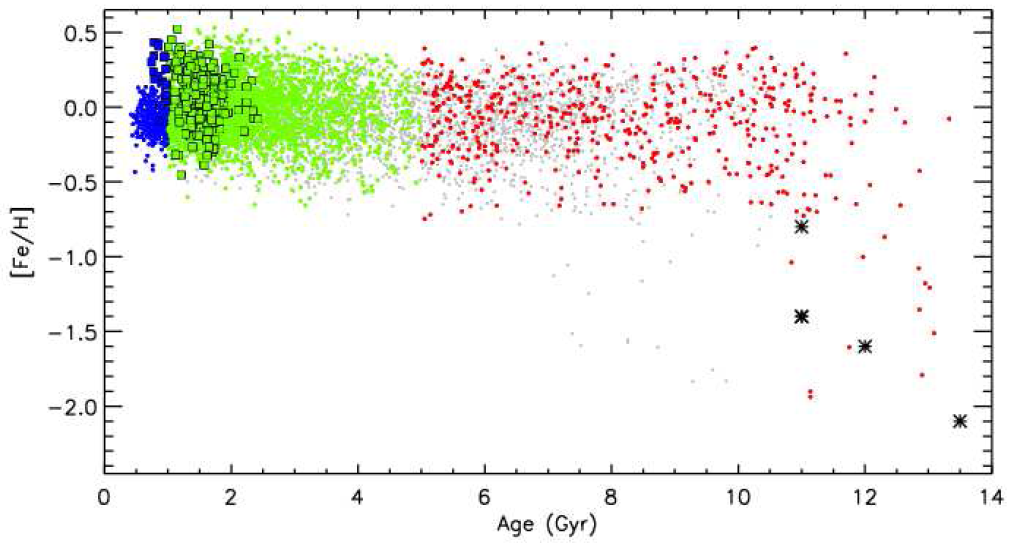 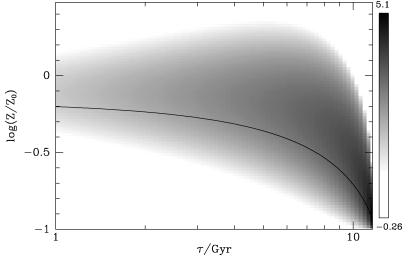 Casagrande  et al. 2011
Sellwood and Binney 2002
Impact of radial migration on local disk  (Roskar et al. 2008, N-body+SPH)
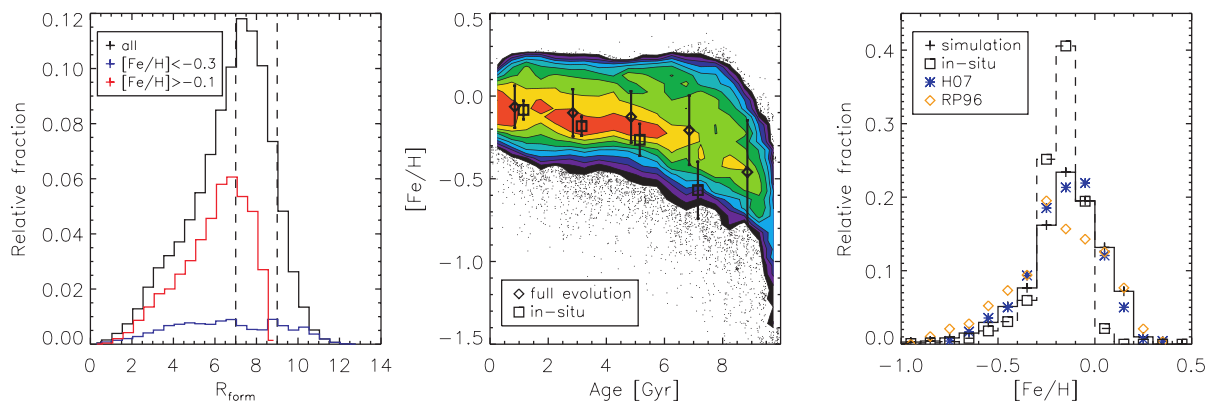 Fraction of stars now present 
In Solar neighborhood, but
born in other places of the disk
Only 50% born in situ !
And the local 
Metallicity distribution
Making it  broader
This impacts the
Age-metallicity relation
Making it  flatter and
more dispersed
What if the Sun has migrated from the inner 
(higher than local metallicity) MW disk ?
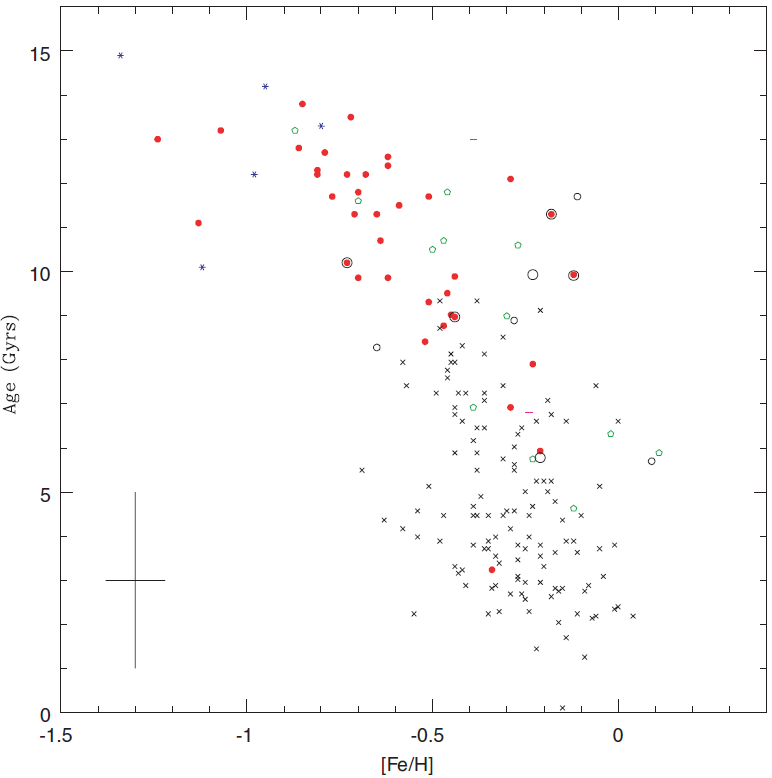 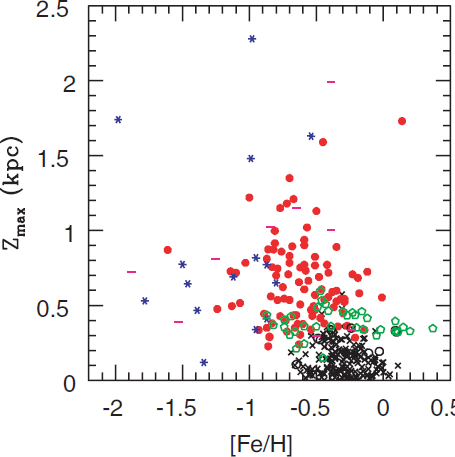 Thick
Thin
Data: Reddy et al. 2006
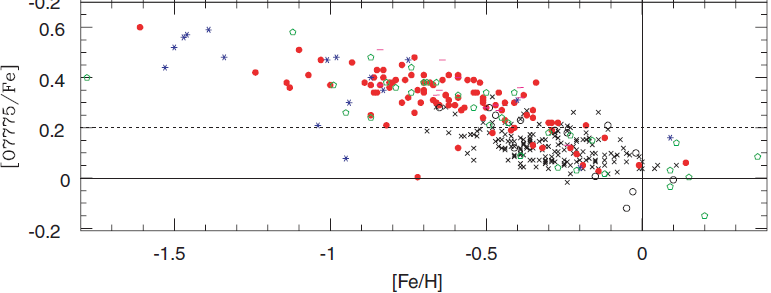 The issue of the thick disk
Old (>9 Gyr) stars,
away from the plane
having higher O/Fe ratio
than thin disk stars
of the same metallicity
Data: Adibekyan et al. 2011
Data: Bensby et al. 2014
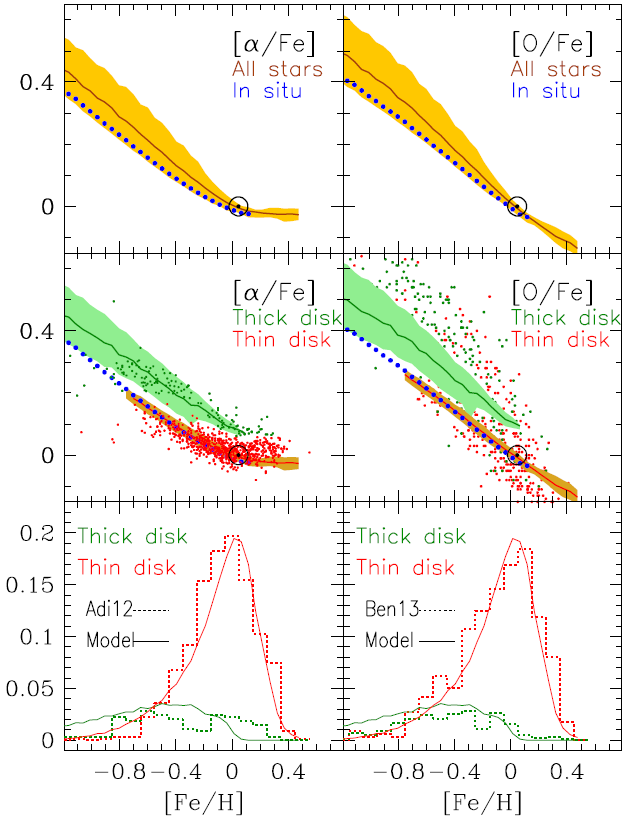 Assuming that 
the thick disk is 
the old disk (>9 Gyr)

we recover the
[a/Fe] vs Fe/H behaviour
and the
metallicity distributions 
of both 
the thick and thin disks
Evolution of  thin  (<9 Gyr) and thick (>9 Gyr) disks
with yields NORMALISED to  solar for AVERAGE   LOCAL (8 kpc)  STAR  4.5 Gyr old
Data: Adibekyan et al. 2011
Data: Bensby et al. 2014
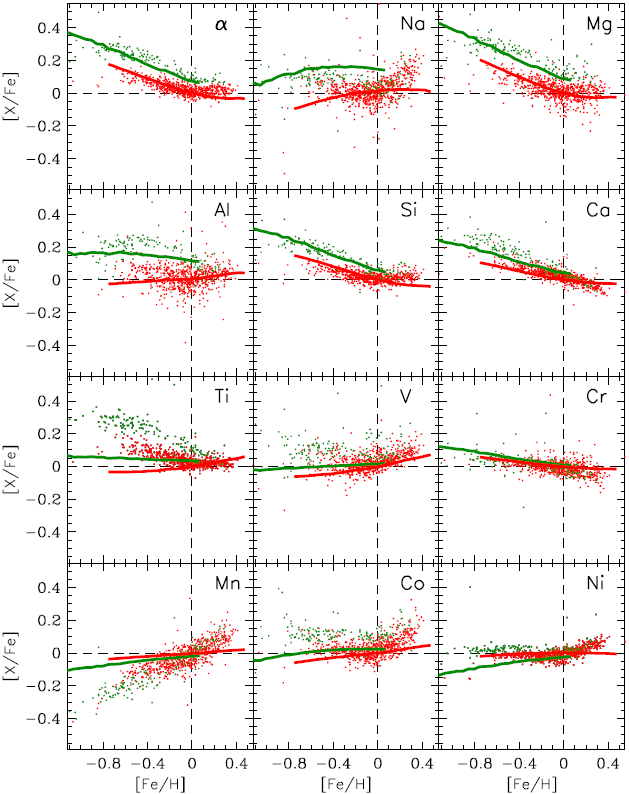 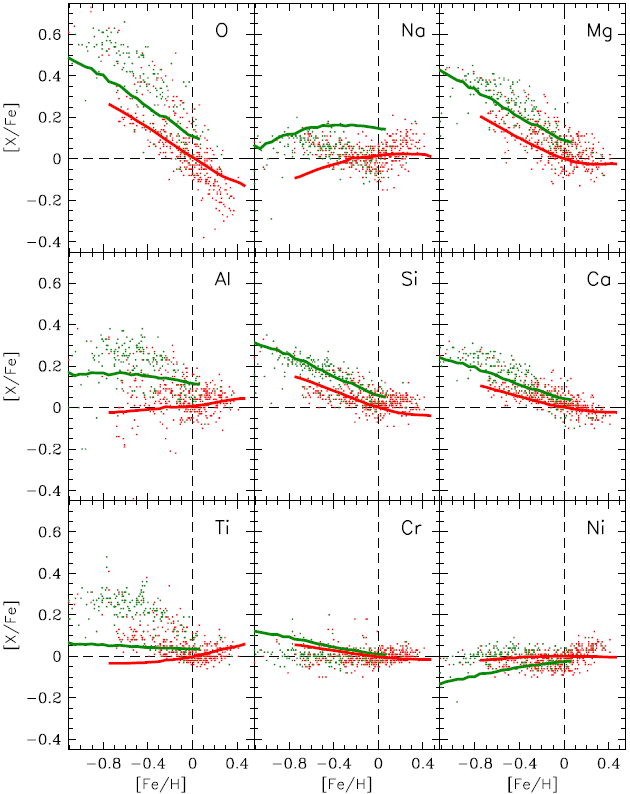 Chemical evolution from C to Zn : theory vs observations
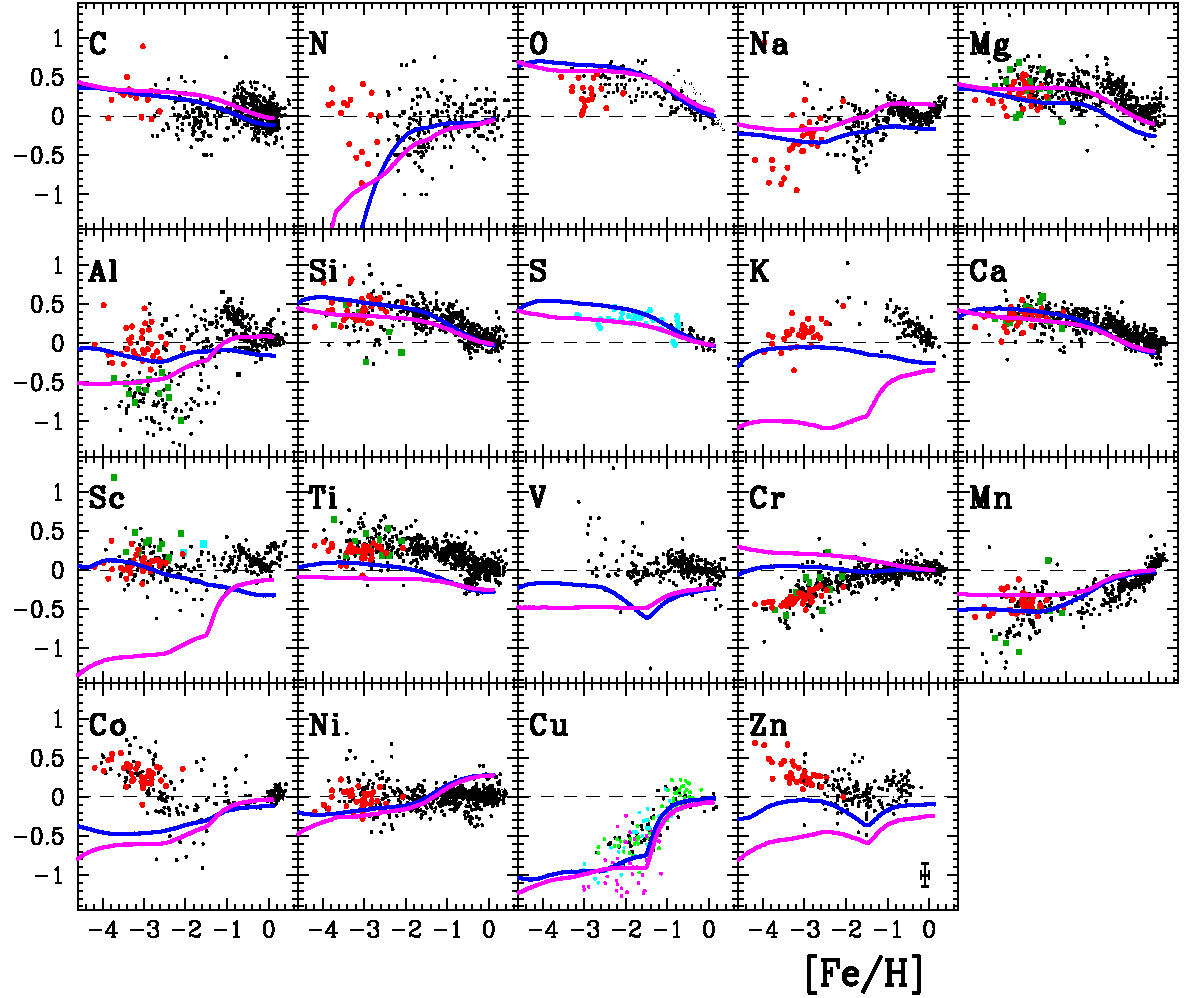 Woosley-Weaver 95
Chieffi-Limongi 04

ALSO
Van den Hoek and 
Groenewegen 1997
for IMS and
Iwamoto et al 1997 
for SNIa
Abundance profiles in Cepheids
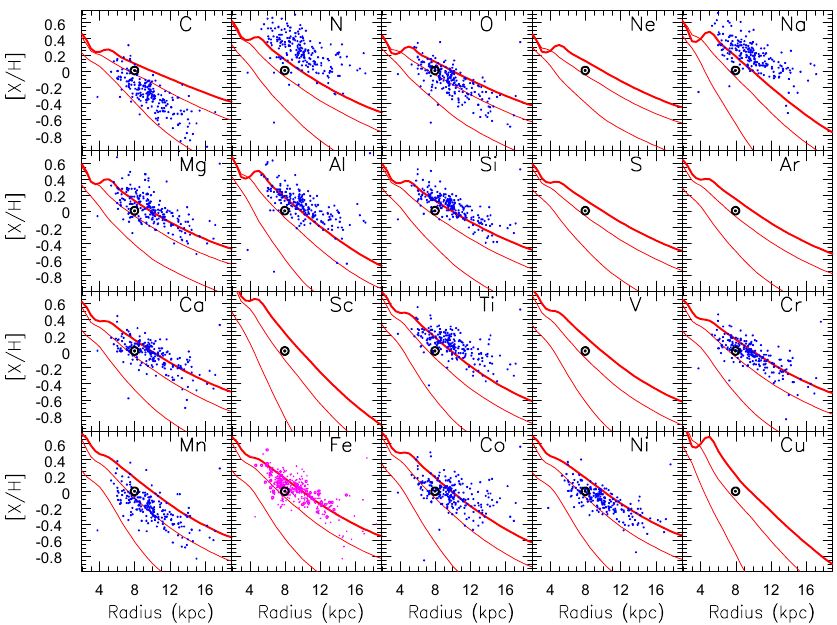 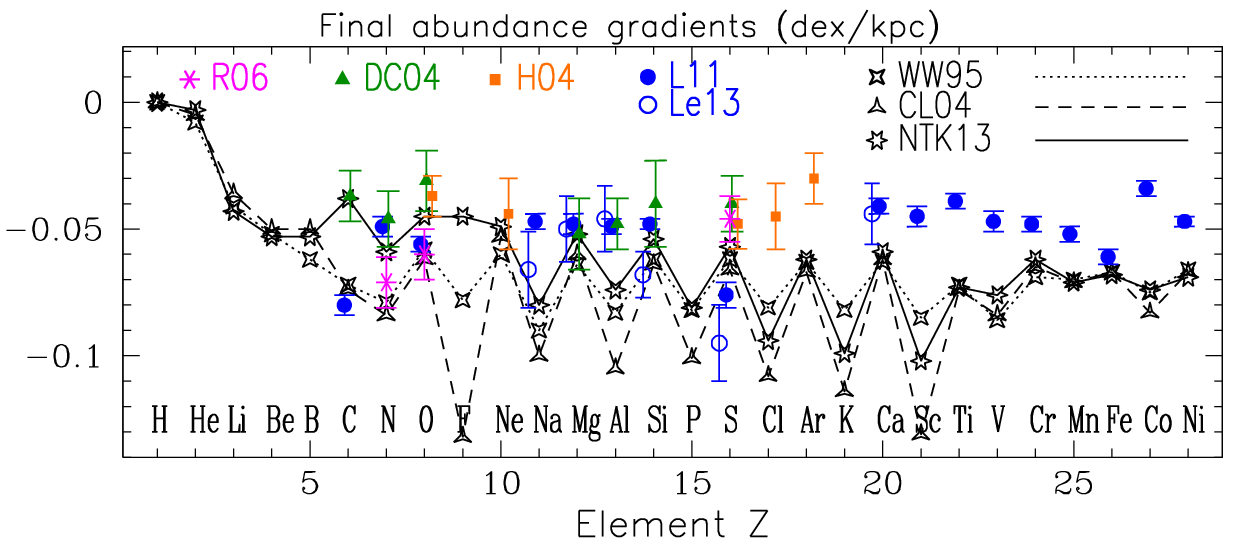 H-II
B-stars
PlanNeb
Cepheids
An odd-even effect should be seen in the gradients;
But it does not seem to be there….
Yields of massive stars (overproduction factors w.r.t. solar, averaged over a normal IMF)
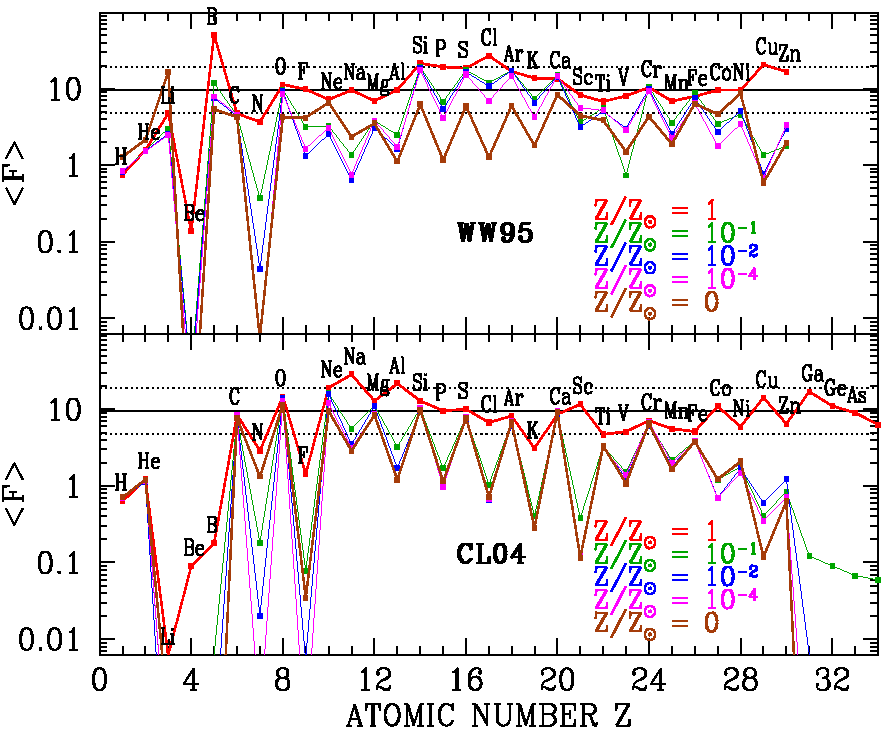 Woosley-Weaver 1995
12 – 40 Mʘ stars
Chieffi – Limongi  2004
13 – 35 Mʘ stars
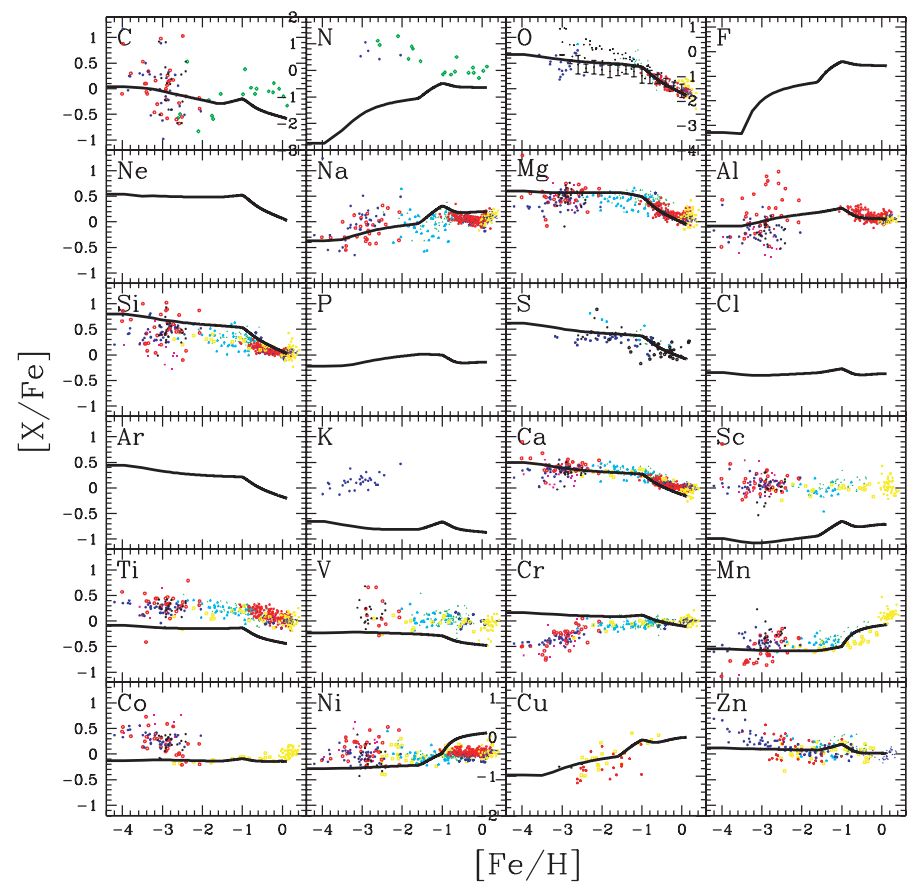 Kobayashi et al. 2006
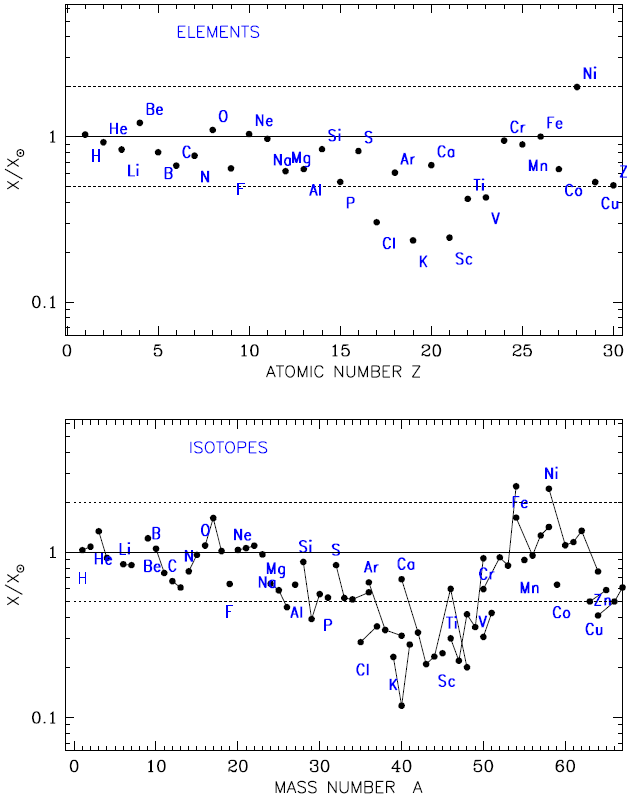 The yields of
Nomoto et al. 2013
have 
some problems
in the region
P to V